«Мы учимся не для школы, а для жизни»
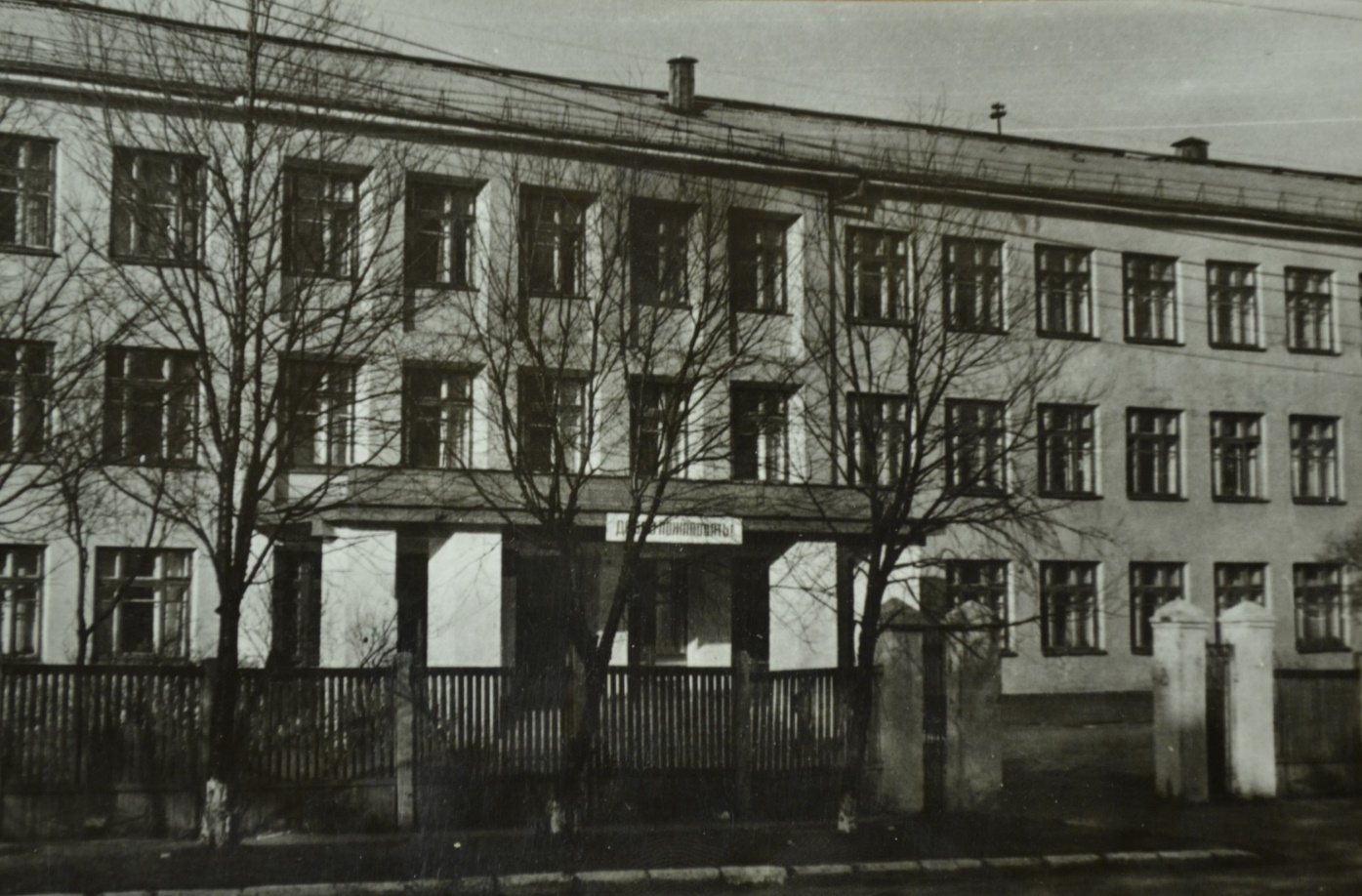 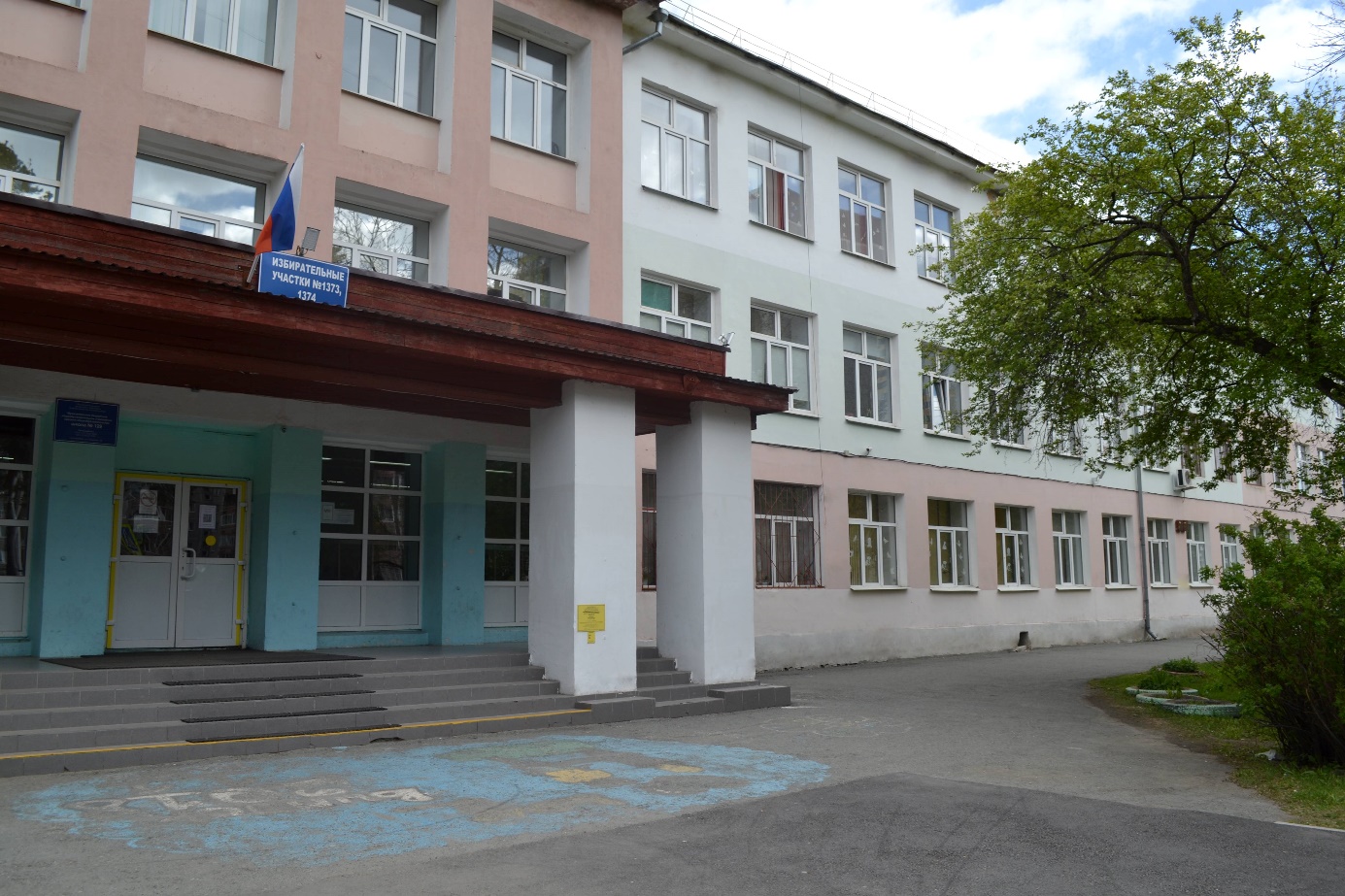 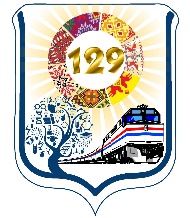 Вашему вниманию предоставляется электронный альбом (выставка)  фотографий учащихся и выпускников 1-4 классов в период
 с 1963 по 2004 года получивших начальное образование в школе № 129
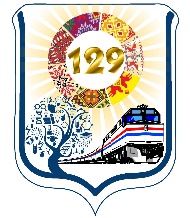 НАВИГАЦИЯ
1963
70-е
80-е
1982
1999
2000
2004
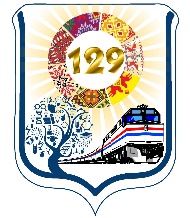 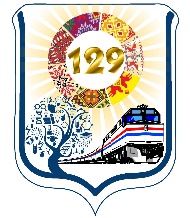 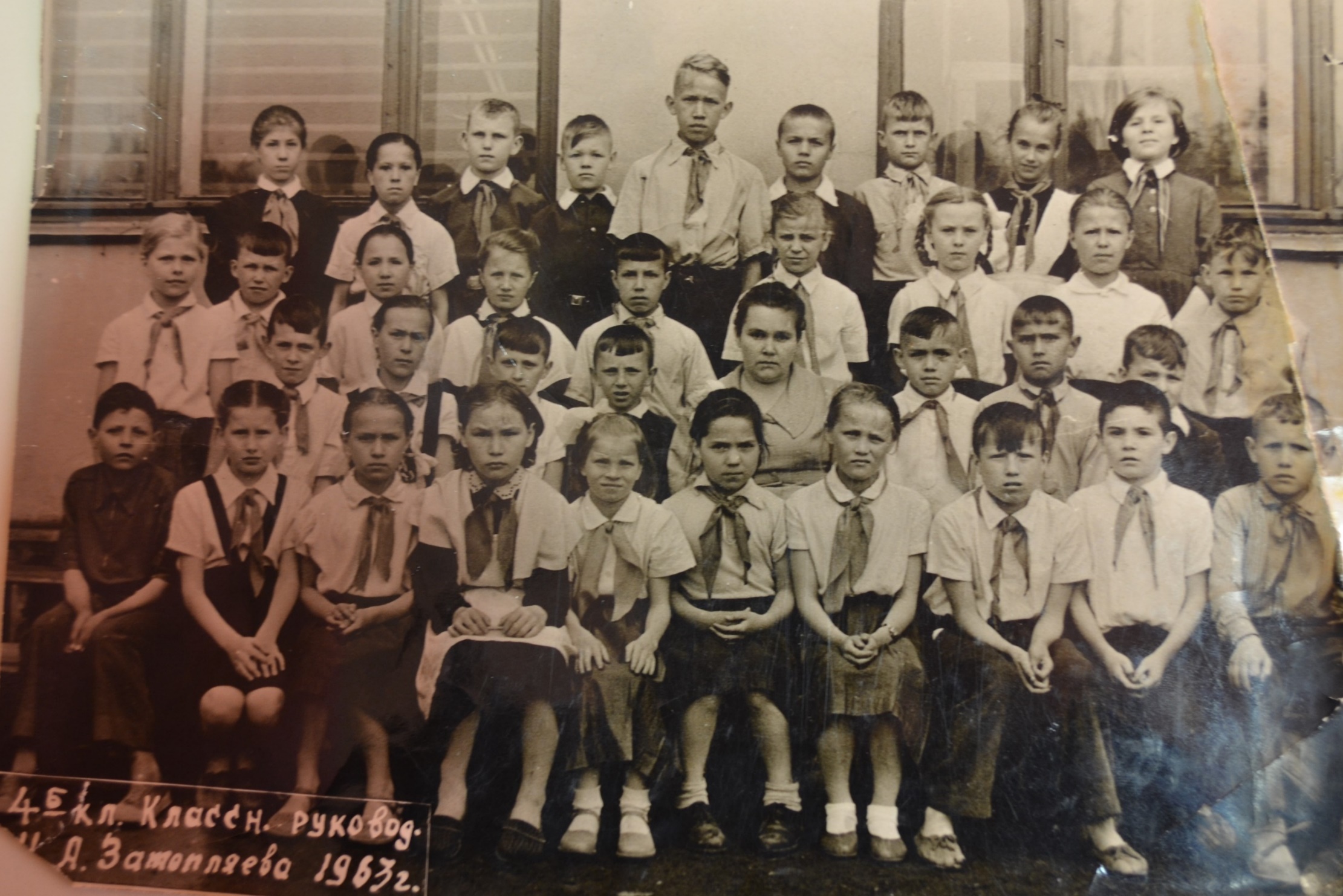 4 «Б»
1963 года
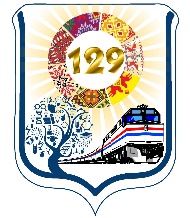 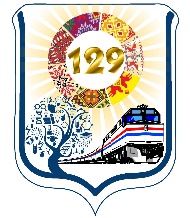 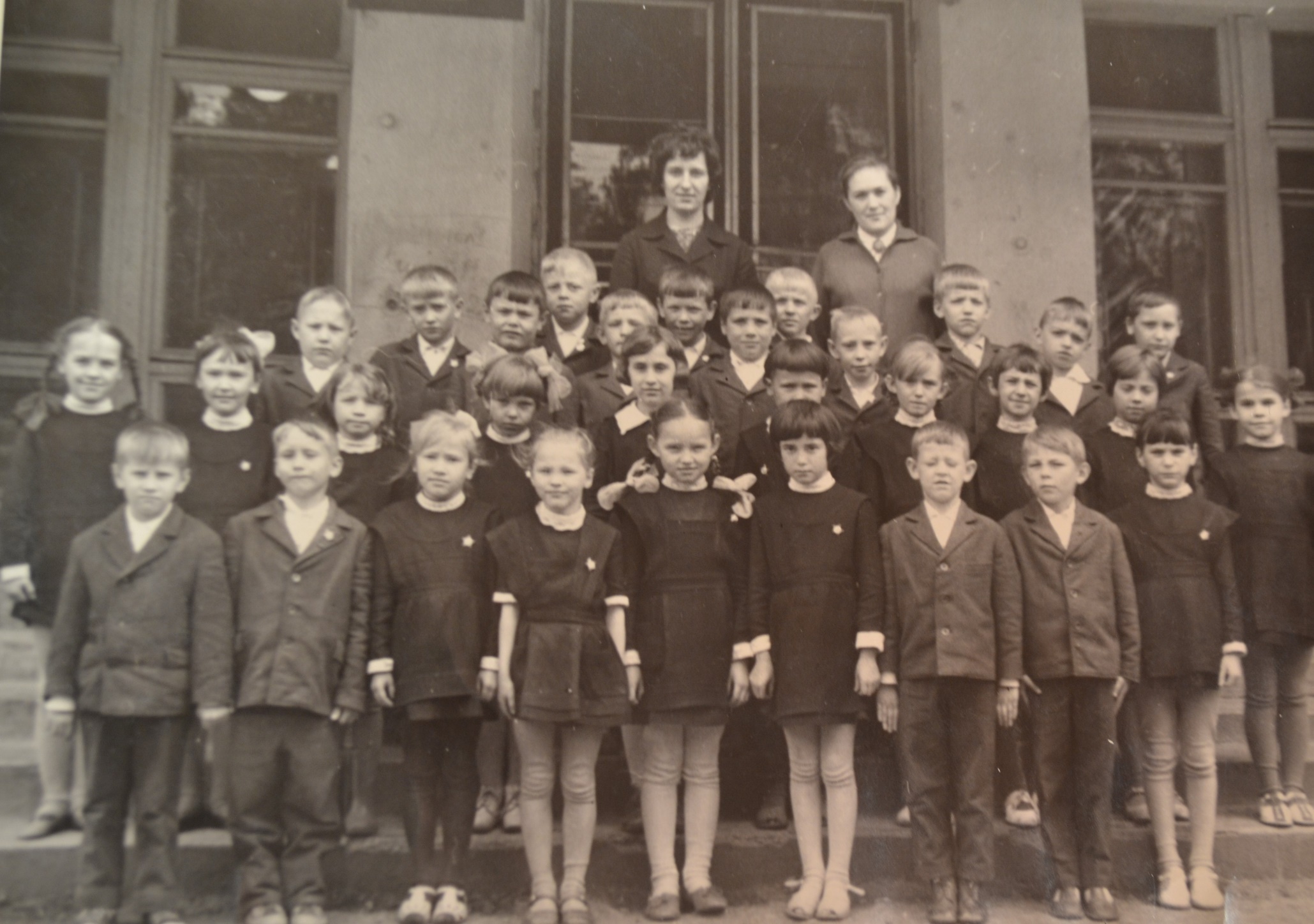 70-е годы
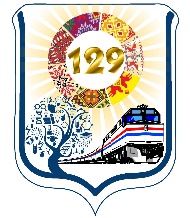 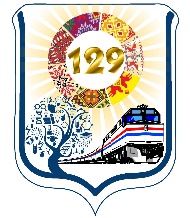 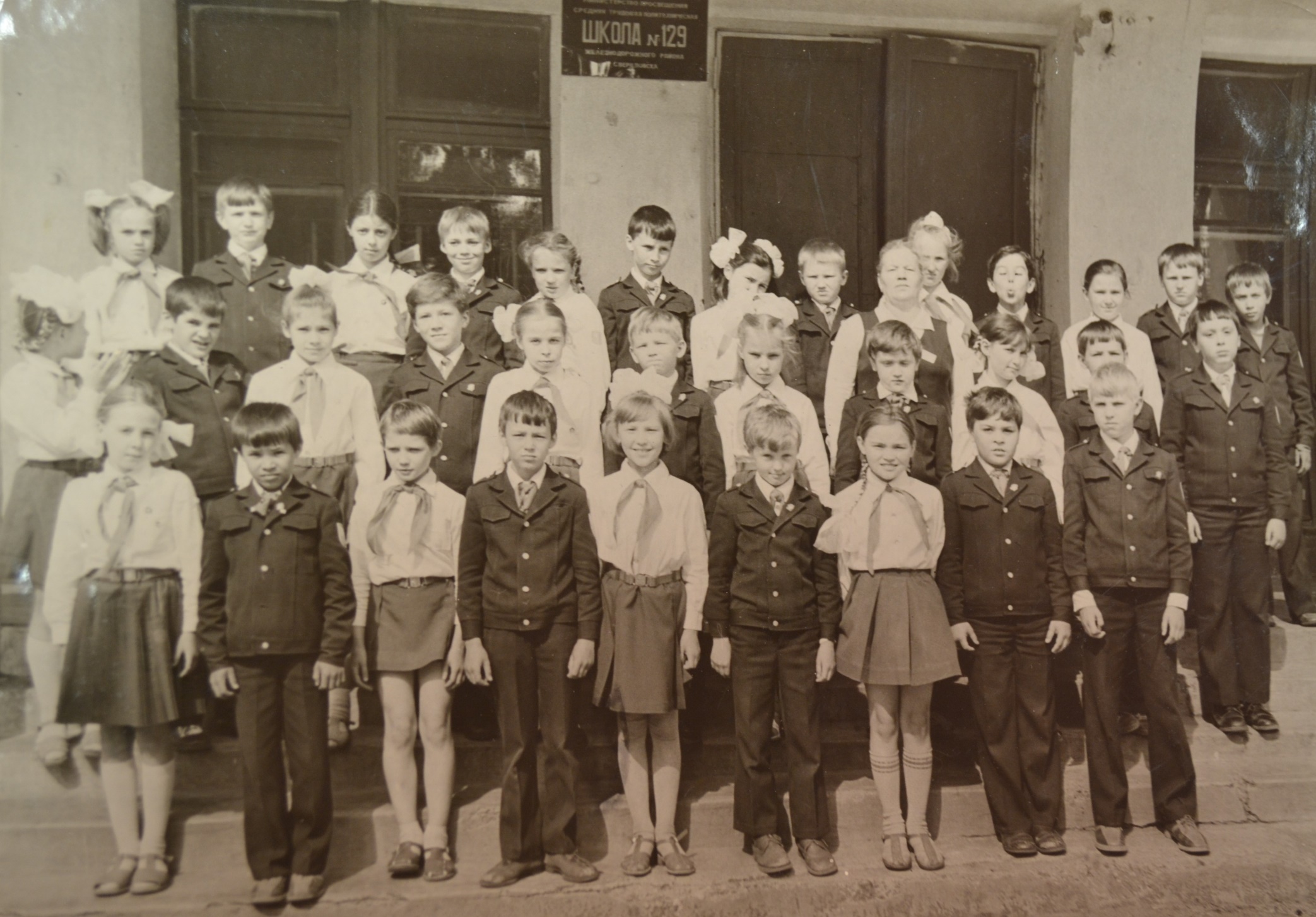 70-е годы
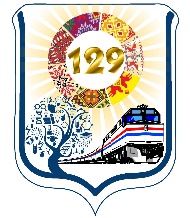 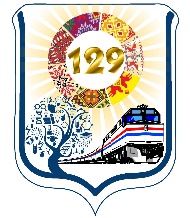 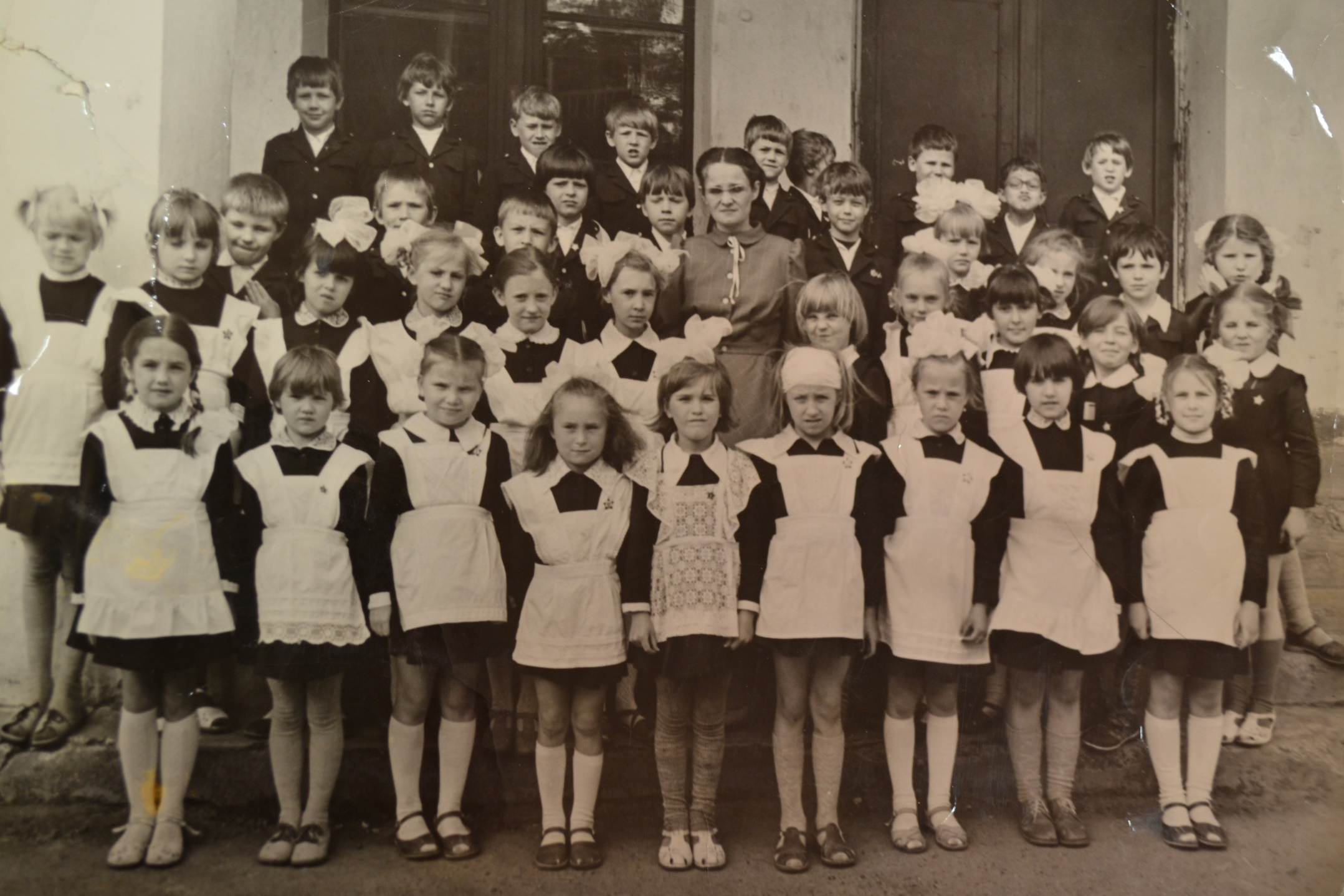 70-е годы
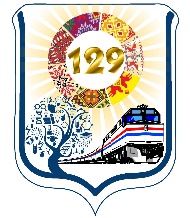 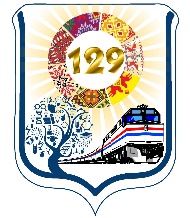 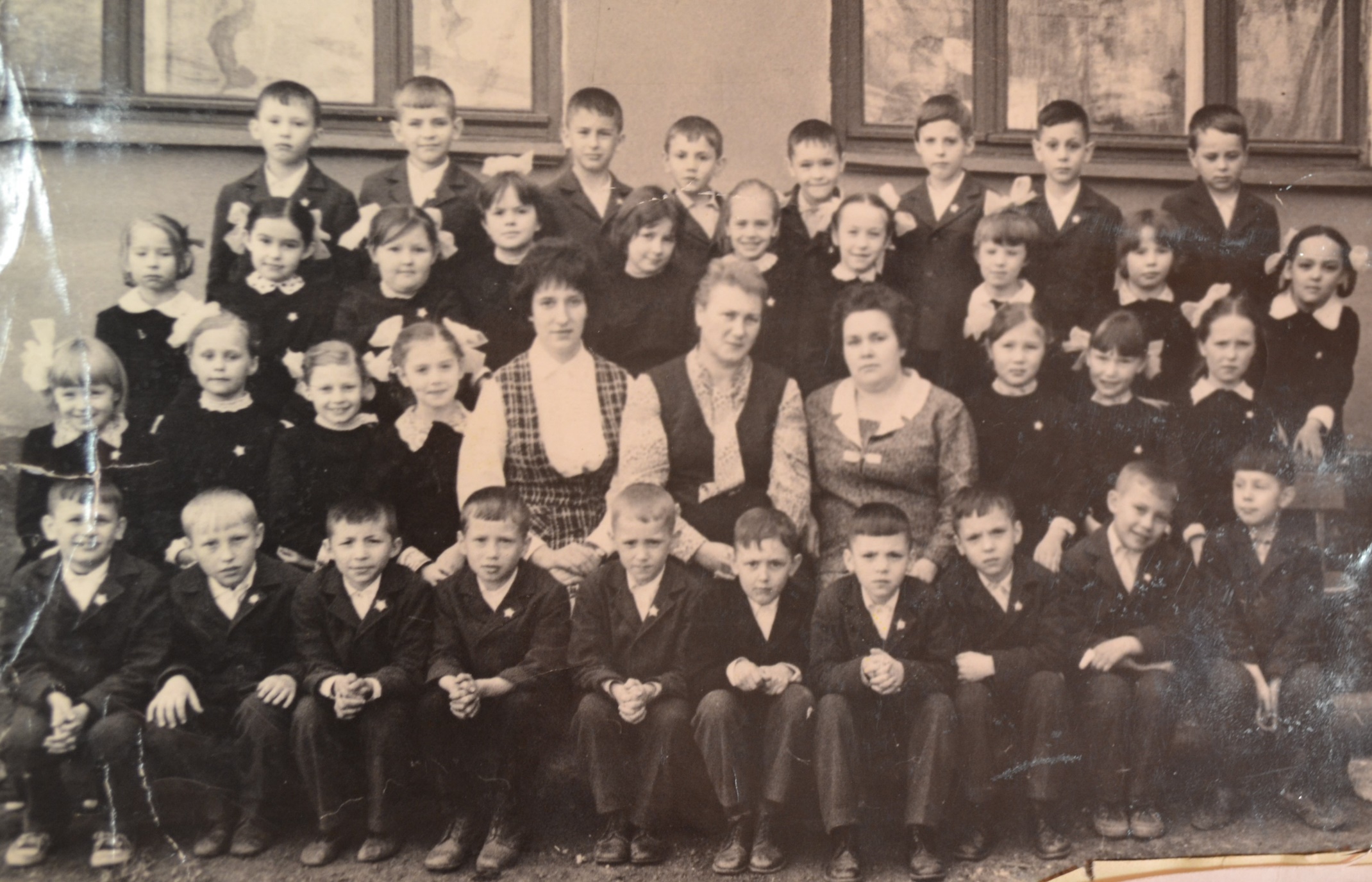 70-е годы
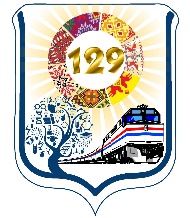 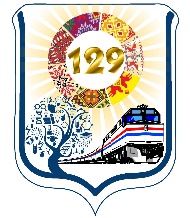 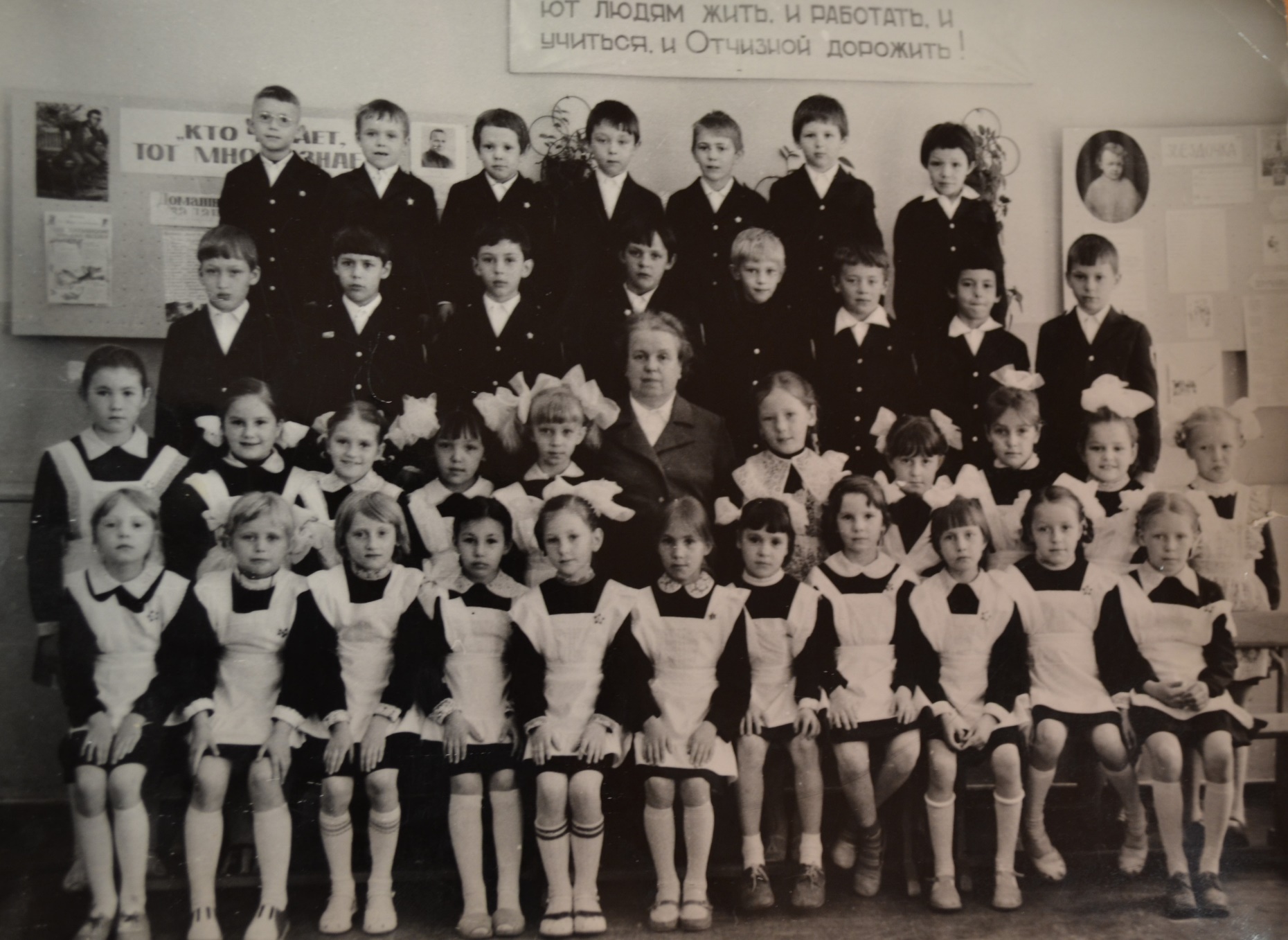 80-е годы
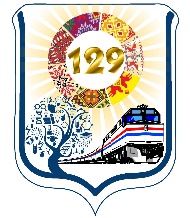 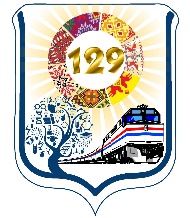 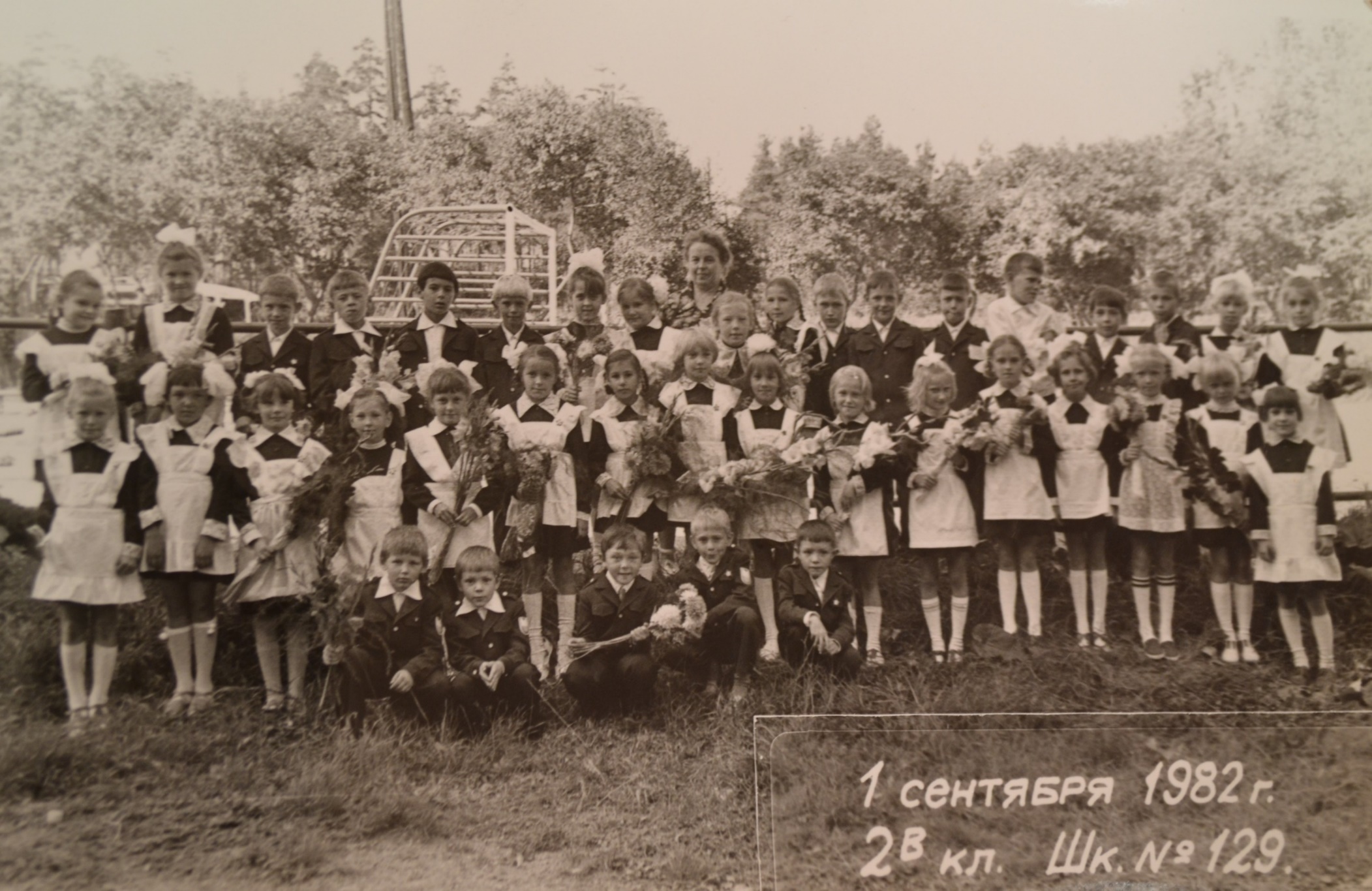 2 «В»
1982 года
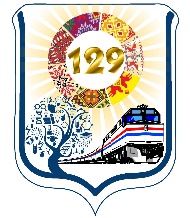 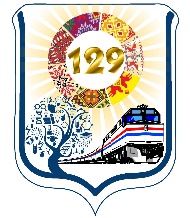 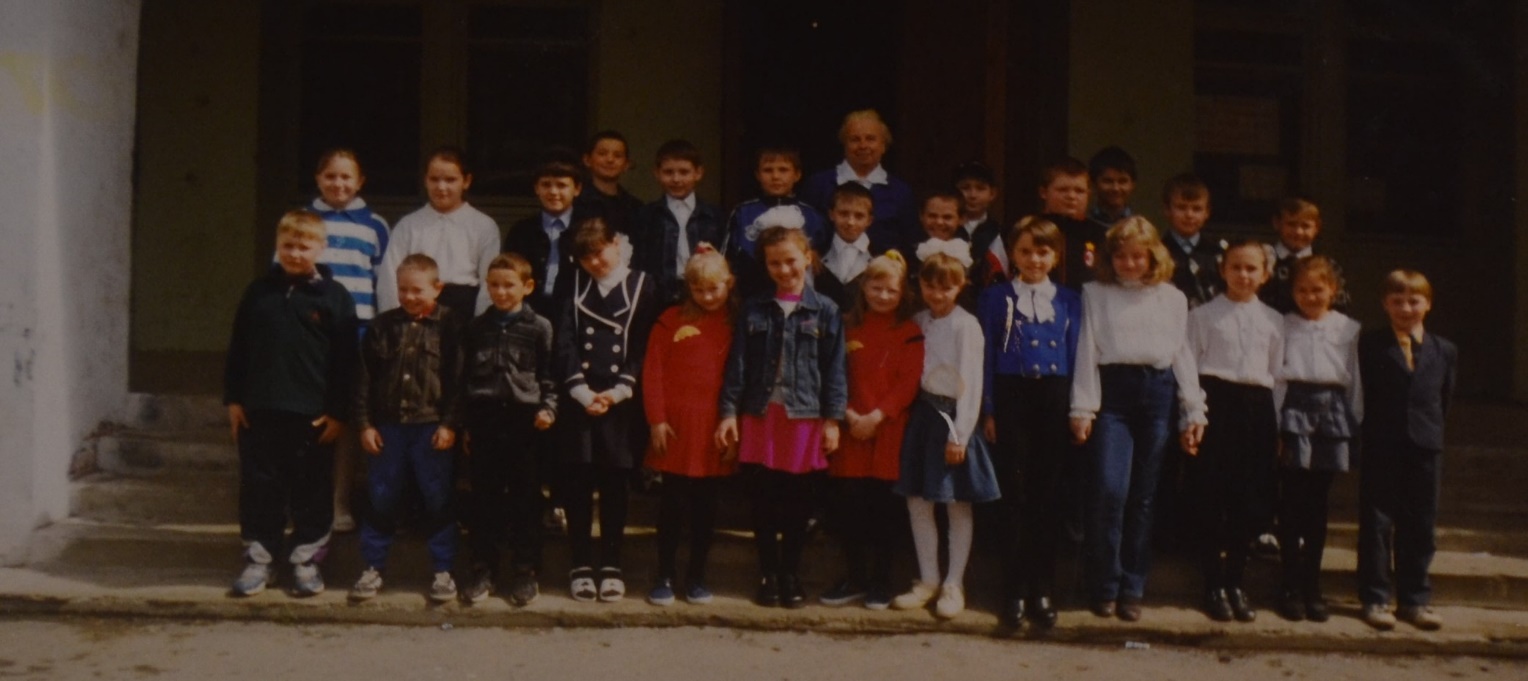 3 «В»
1999 года
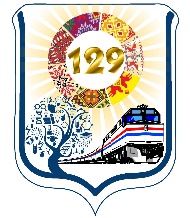 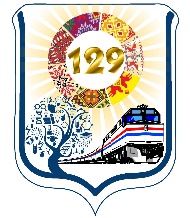 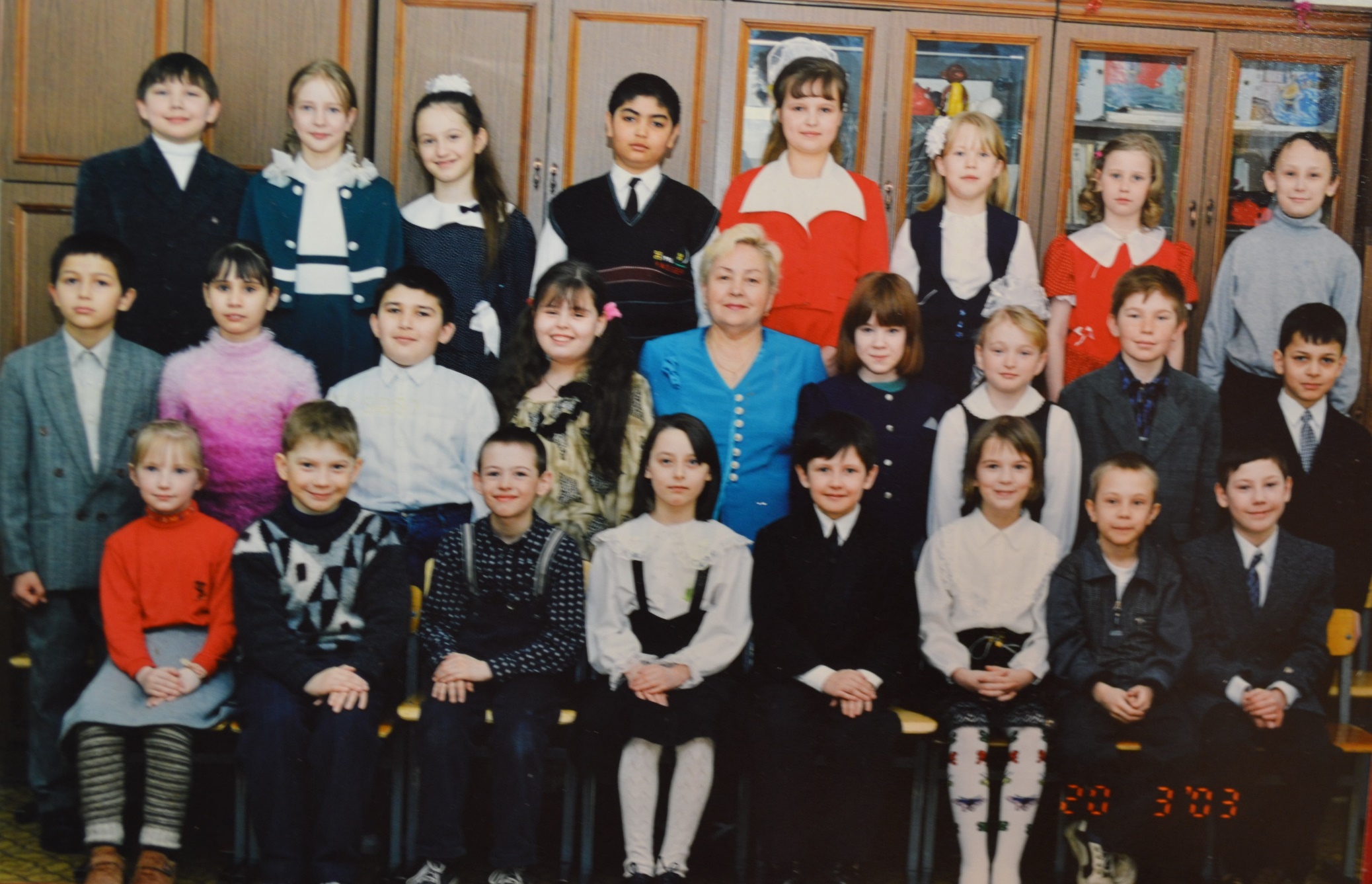 2000-е года
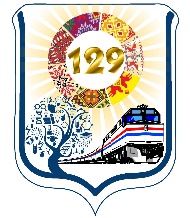 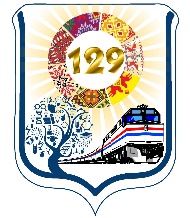 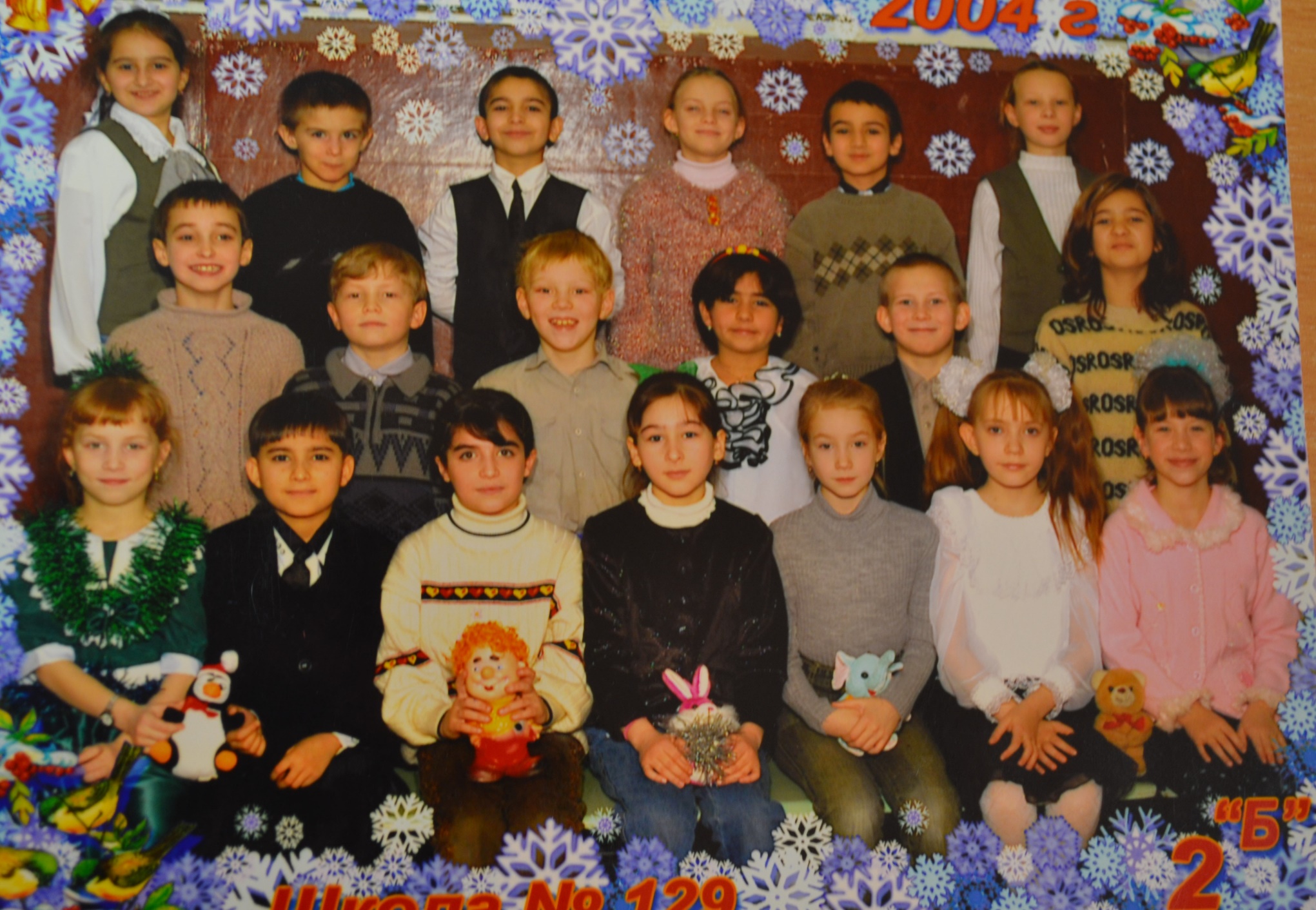 2 «Б»
2004 года
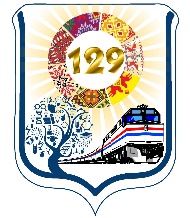 При составлении электронной выставки использовались архивные фотодокументы, сохранившиеся в МБОУ СОШ № 129 

Если у Вас сохранились фотографии Вас или Ваших близких, то просим их отправить нам soch129@eduekb.ru
https://школа129.екатеринбург.рф
+7(343)322-79-78